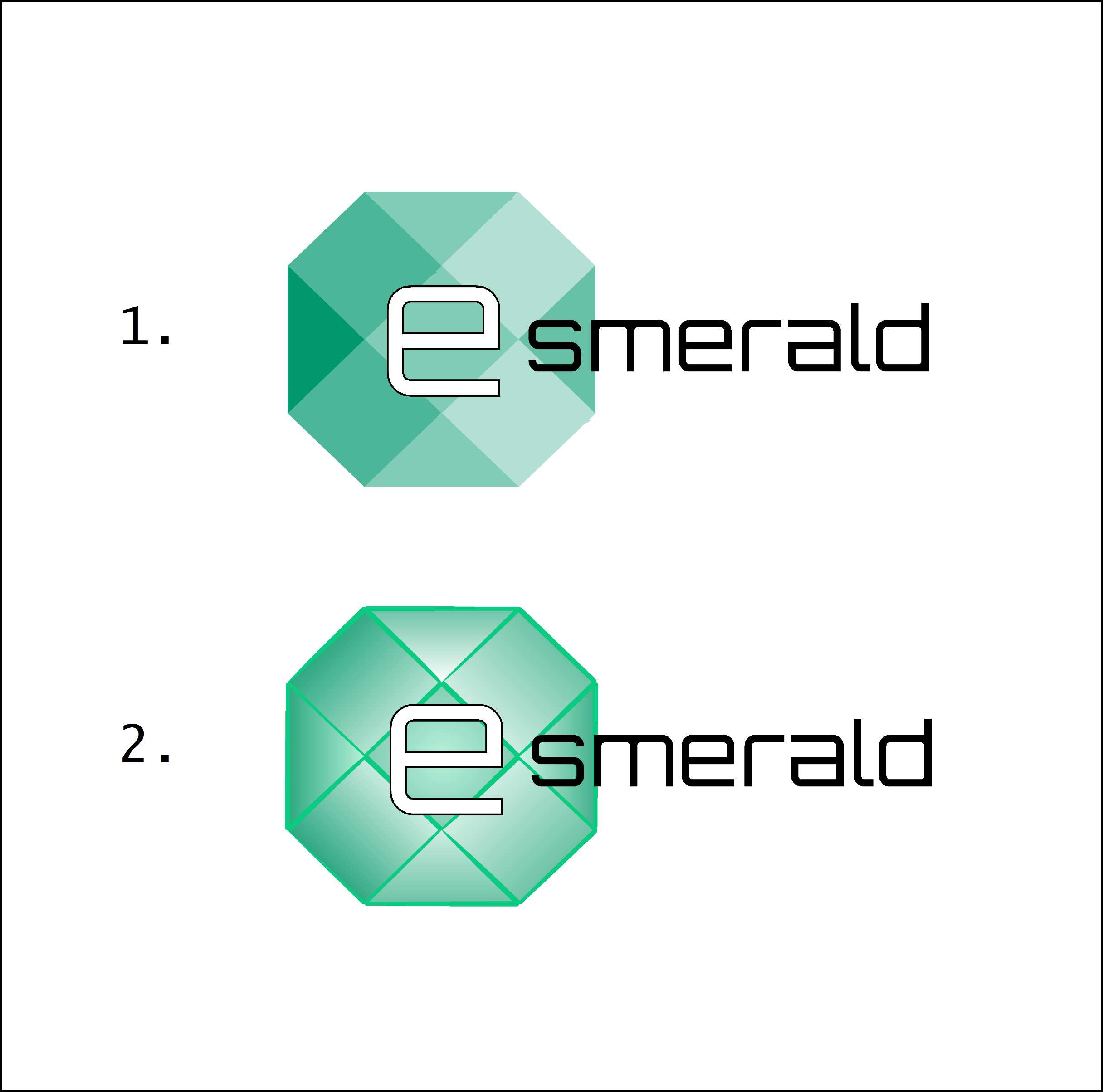 “Poboljšanje otpornosti malih i srednjih poduzeća nakon lockdowna”
POSLOVNI MODELI TEMELJENI NA FLEKSIBILNIM ORGANIZACIJSKIM STRUKTURAMA - IMPLEMENTACIJA NOVIH TEHNOLOGIJA, STRATEGIJA DIGITALIZACIJE
Prema: Fundacja Mercatus et Civis
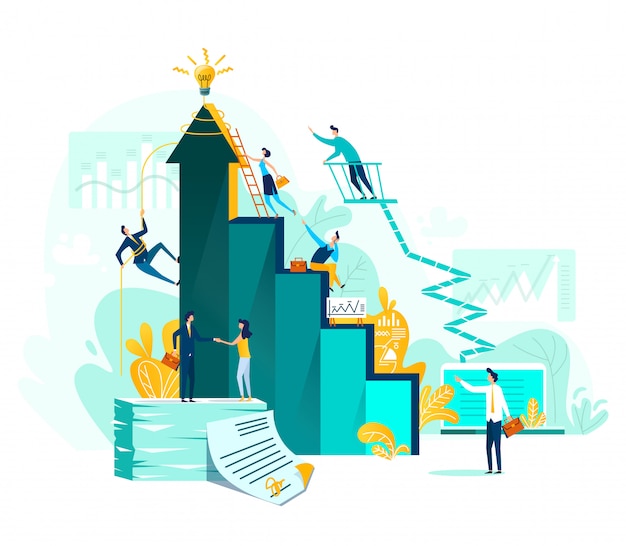 CILJEVI
Na kraju ovog modula moći ćete razumjeti:
Što je poslovni model
Ključni elementi poslovnog modela
Fleksibilne organizacijske strukture
Kako implementirati nove
tehnologije i strategije digitalizacije
INDEX



JEDINICA 1: Poslovni modeli – osnovna pitanja
1.1 Što je poslovni model
1.2 Vrste i oblici poslovnih modela
1.3 Načela fleksibilne organizacijske strukture
1.4 Kako implementirati nove tehnologije i strategije digitalizacije.
JEDINICA 1: Poslovni modeli – osnovna pitanja
ODJELJAK 1.1.: Što je poslovni model ?


Poslovni model je temelj većine tvrtki .
Svaka tvrtka svoje poslovanje u većoj ili manjoj mjeri temelji na poslovnom modelu .
Svaka poslovna aktivnost treba imati određenu svrhu .
JEDINICA 1: Poslovni modeli – osnovna pitanja
ODJELJAK 1.1.: Što je poslovni model ?


Poslovni model poduzeća koncept je koji ima mnogo definicija.

Zajednički je nazivnik da je poslovni model dugoročni plan povećanja operativne dobiti poduzeća.

Poslovni model je jedinstveni recept određene tvrtke za prodaju proizvoda ili usluge .
JEDINICA 1: Poslovni modeli – osnovna pitanja
ODJELJAK 1.1.: Što je poslovni model ?

Pandemija, zajedno s političkim, klimatskim i drugim čimbenicima diljem svijeta, pokazala je potrebu da se vanjski problemi - čak i oni najnevjerojatniji - uzmu u obzir u procesu strateškog planiranja.

Neke od promjena nastale su ranije, druge su uvedene kao odgovor na pandemiju COVID-19, a druge su se kao rezultat toga pojačale ili ubrzale.

Ali najveća promjena dogodila se na polju potpune povezanosti svega sa svime - okoliša, nacionalnih vlada, tržišta, društava, kompanija i, kao što nam je pokazao COVID-19, ljudi .
JEDINICA 1: Poslovni modeli – osnovna pitanja
ODJELJAK 1.2.: Vrste i oblici poslovnih modela


Iznad svega, poslovni model organizira informacije o proizvodu i omogućuje da se na jednostavan i često vizualni način pokaže kome će i kako tvrtka prodavati proizvode i usluge .
JEDINICA 1: Poslovni modeli – osnovna pitanja
ODJELJAK 1.2.: Vrste i oblici poslovnih modela


Tri ključna elementa za poboljšanje poslovnog modela (stalno se mijenjaju)



prijedlog vrijednosti operativni modeli uporaba vrijednosti


Ulaganje u ljude ima ključni značaj za unapređenje poslovnog modela !
JEDINICA 1: Poslovni modeli – osnovna pitanja
ODJELJAK 1.2.: Vrste i oblici poslovnih modela
Prilikom izrade poslovnog modela prvo odgovaramo na četiri jednostavna pitanja :
CJELINA 1.: Poslovni modeli – osnovna pitanja
ODJELJAK 1.3.: Načela fleksibilne organizacijske strukture

Organizacijska struktura je način na koji je tvrtka formalno organizirana , uključujući elemente kao što su organizacijske ćelije , odjeli , pozicije , dijelovi same tvrtke i zaposlenici, kao i veze između njih, kao što su protok informacija, formalna podjela odgovornosti, pripadnost, autoritet, odgovornost.

Organizacijska struktura podijeljena je na centraliziranu i decentraliziranu , prema tome tko donosi većinu odluka u poduzeću , te na formaliziranu i neformaliziranu strukturu .

Poslovna struktura u sadašnjem obliku više ne odgovara zahtjevima digitalnog doba .
CJELINA 1.: Poslovni modeli – osnovna pitanja
ODJELJAK 1.3.: Načela fleksibilne organizacijske strukture

Organizacijska struktura poduzeća vrlo je širok pojam. Njegove mnoge vrste mogu se razlikovati pomoću različitih kriterija, kao što su :

tipovi organizacijske strukture: divizijska struktura, struktura zadatka (projekta), matrična struktura, hibridna (mješovita) struktura ;
prema rasponu upravljanja i broju razina upravljanja: ravna struktura, vitka struktura ;
klasični: linearna struktura; funkcionalna struktura; struktura linije-sustava ;
moderna: struktura procesa; struktura mreže; virtualna struktura; fraktalna struktura; ostalo ;
po zadatku podjela : U- tip strukture ( unitarne ); M- tip strukture ( višedivizijske ); H- tip strukture (holding);
po strukturalnim konfiguracija : jednostavna struktura; strojna birokracija ; profesionalna birokracija ; divizijska struktura; adhokracija ; struktura misije ; politička struktura .
CJELINA 1.: Poslovni modeli – osnovna pitanja
ODJELJAK 1.3.: Načela fleksibilne organizacijske strukture
Nedostatak fleksibilnosti u mnogim dimenzijama :
CJELINA 1.: Poslovni modeli – osnovna pitanja
ODJELJAK 1.3.: Načela fleksibilne organizacijske strukture


Struktura organizacije daje odgovore na pitanja :

 Tko s kim može i treba komunicirati i surađivati, a koji su odnosi zabranjeni?
 Tko odlučuje o čemu i kome i kako?
 Tko je za što odgovoran i za koga i kako?
 Tko zna što i od koga i kako to znanje iskoristiti?
 Kakva je raspodjela beneficija i privilegija (materijalnih, prestižnih i drugih) među članovima organizacije ? _ _
CJELINA 1.: Poslovni modeli – osnovna pitanja
ODJELJAK 1.3.: Načela fleksibilne organizacijske strukture


Glavna prepreka promjeni ovih organizacijskih standarda je strah od nepoznatog . 




„ Sve dok nekome ne pomognete da shvati da može zaraditi i stvoriti vrijednost na druge načine, neće se promijeniti jer je to previše zastrašujuće .”
CJELINA 1.: Poslovni modeli – osnovna pitanja
ODJELJAK 1.3.: Načela fleksibilne organizacijske strukture

Mnogo puta su procedure za djelovanje poduzetnika tijekom pandemije kreirane u hodu. Stoga je potrebno nastojati predvidjeti takve događaje u budućnosti i u skladu s tim preispitati svoj poslovni model.

S druge strane, operativne procedure razvijene u ovom razdoblju, čini se, omogućit će da se u budućnosti izbjegne dilema koju su zaposlenici imali u početnom razdoblju pandemije Covid-19: "karijera ili osobni život".

Također, na aktivnosti tvrtki u ovom razdoblju utjecao je nedostatak implementacije relevantnih digitalnih alata i nefleksibilnost njihovih poslovnih modela.
CJELINA 1.: Poslovni modeli – osnovna pitanja
ODJELJAK 1.3.: Načela fleksibilne organizacijske strukture

Pandemija je pokazala ne samo prednosti, već je na poseban način istaknula i nedostatke online rada.

Otkrilo je činjenicu da neki zaposlenici sada osjećaju da moraju biti non-stop dostupni na poslu.

Naravno, postoje prednosti rada od kuće, kao što su uštede koje proizlaze iz nepotrebnog putovanja na posao, ali iznad svega, pokazala je pojavu zabrinjavajućeg fenomena brisanja granica između privatnog i poslovnog.
CJELINA 1.: Poslovni modeli – osnovna pitanja
ODJELJAK 1.3.: Načela fleksibilne organizacijske strukture

Poduzetnici su morali kontinuirano mijenjati svoje poslovne modele i prilagođavati ih stvarnosti oko sebe, a iskustvo koje su stekli tijekom pandemije omogućit će im da učinkovito odgovore na slična događanja u budućnosti.

Na primjer, rad na mreži mogao je uzrokovati strah kod zaposlenika da bi mogli biti isključeni s važnih sastanaka i projekata, pa su se njihove karijere možda usporile ili jednostavno zaustavile.

S vremenom su 'otkriveni' odgovarajući alati koji su stvorili zamjenu za odnose unutar kompanija i podigli razinu povjerenja unutar kompanija.
CJELINA 1.: Poslovni modeli – osnovna pitanja
ODJELJAK 1.3.: Načela fleksibilne organizacijske strukture


Prilikom planiranja i provedbe mjera koje će podržati današnje zaposlenike, a posebice žene, u njihovom profesionalnom razvoju, poslodavci trebaju pokazati personaliziran i empatičan pristup.

Treba poznavati potrebe konkretnih zaposlenika. Nešto drugačija očekivanja imat će, primjerice, oni koji se bave brigom o rodbini i oni koji nemaju takve obveze.
CJELINA 1.: Poslovni modeli – osnovna pitanja
ODJELJAK 1.3.: Načela fleksibilne strukture

Iskustvo razdoblja pandemije Covid-19 pokazalo je i hitnost brige o dobrobiti zaposlenika, zadovoljenja njihovih najvažnijih potreba, poštivanja njihovih vrijednosti, odnosa temeljenog na povjerenju prema tvrtki, nadređenima i kolegama.

Priče tvrtki koje su preživjele pandemiju, a još više onih koje su uspjele, pokazuju koliko je toga ovisilo o angažmanu i ponašanju ljudi koje su zapošljavali.

Ispravne akcije poslodavaca su i bit će od velike važnosti značaj u budućnosti za profesionalni razvoj zaposlenika, a time i za razvoj poduzeća.
CJELINA 1.: Poslovni model – osnovna pitanja
ODJELJAK 1.3.: Načela fleksibilne organizacijske strukture


Fleksibilni radni model postaje standard!
Pandemija je pokazala da postoji potreba za redefiniranjem što znači 'fleksibilno radno vrijeme' i što 'dostupnost'.
Fleksibilno radno vrijeme ne znači samo 'rad od kuće', što je postalo norma u pandemiji. Oni također mogu biti u obliku aranžmana koji omogućuju zaposlenicima da doprinesu poslovanju, a istovremeno im pomažu u održavanju ravnoteže između poslovnog i privatnog života.
CJELINA 1.: Poslovni modeli – osnovna pitanja
ODJELJAK 1.3.: Načela fleksibilne organizacijske strukture




Moguća su rješenja , na primjer, skraćeno radno vrijeme, produženi radni dan sa skraćenim radnim tjednom ili dijeljenje određenog položaja između dvoje ljudi.

Ono što je važno, ovo ne smije biti 'privlačna opcija' samo za roditelje. To bi trebao biti standard dostupan svima.
CJELINA 1.: Poslovni modeli – osnovna pitanja
ODJELJAK 1.3.: Načela fleksibilne organizacijske strukture


Jednako važno kao i postavljanje pravih pravila i fleksibilnih uvjeta rada je izgradnja kulture koja zaposlenicima omogućuje da iskoriste nova pravila bez brige o svojoj budućoj karijeri.

Bez toga, fleksibilni radni uvjeti nikada neće biti u potpunosti iskorišteni.
CJELINA 1.: Poslovni modeli – osnovna pitanja
ODJELJAK 1.4 .: Kako implementirati digitalizacija tehnologije i strategije ?


Implementacija tehnologije - faza znanstvene i tehnološke djelatnosti u kojoj se rezultati znanstvenog rada u temeljnim i primijenjenim znanostima, uključujući istraživački i razvojni rad striktno usmjeren na postizanje praktičnih ciljeva, provode u praksi, npr. pokretanjem novih tehnologija ili modificiranjem postojećih tehnologija.
CJELINA 1.: Poslovni modeli – osnovna pitanja
ODJELJAK 1.4.: Kako implementirati novi digitalizacija tehnologije i strategije ?

Tijekom pandemije Covid-19 praktički preko noći poduzeća, od malih tvrtki do globalnih korporacija, preselila su svoje ključne procese u oblak.
Pandemija je pokazala prednosti postojanja raznih digitalnih alata bez kojih tvrtka u načelu ne bi trebala poslovati u tako iznimno zahtjevnom okruženju (npr. instant messaging).
Pokazala je ne samo potencijal digitalnih alata, u obavljanju svakodnevnih zadataka, nego čak i nužnost njihove uporabe bez obzira na to postoji li pandemija ili ne.
Otkrila je i slabosti poduzetnika zbog nedostatka digitalnih alata, što je, čini se, izravno utjecalo na ograničavanje ili čak gašenje njihovog poslovanja.
Također je iznijela na vidjelo činjenicu da u razdoblju nakon pandemije i u iščekivanju sličnih događaja treba odmah implementirati digitalne alate prikladne za poslovanje.
CJELINA 1.: Poslovni modeli – osnovna pitanja
ODJELJAK 1.4.: Kako implementirati digitalizacijske tehnologije i strategije ?

Za velike investicije implementacija je složen poslovni proces.

Zahtijeva uključivanje velikih interdisciplinarnih timova stručnjaka, uključujući ali ne ograničavajući se na:
- znanstvenike koji razvijaju teorijske osnove proizvodnog procesa;
- projektante zgrada i opreme ;
- izvođače tehničkih instalacija ;
- IT stručnjaci pripremaju upravljačke sustave za njihov rad;
- stručnjaci za istraživanje i analizu tržišta.
CJELINA 1.: Poslovni modeli – osnovna pitanja
ODJELJAK 1.4.: Kako implementirati digitalizacijske tehnologije i strategije ?

Pandemija Covid-19 pokazala je da je temelj poslovanja u ovako teškom razdoblju povjerenje!
Ono što je važno, važno je iskoristiti razdoblje pandemije i iskustvo stečeno tijekom tog vremena za poboljšanje tog povjerenja, što će opet biti važno u budućnosti. Važno je naglasiti da se čini da je povjerenje bit načina na koji tvrtka vodi svoje poslovanje, kako u pandemiji, tako i kao temelj poslovanja u razdoblju nakon nje, a prije svega u očekivanju sličnih događaja u budućnosti .

Treba istaknuti dvije temeljne vrste povjerenja:
Povjerenje između kolega, zaposlenika, menadžera, odjela i timova – npr. povjerenje da kad rade na daljinu, zaposlenici koriste svoje radno vrijeme učinkovito i primjereno.
Povjerenje u podatke i digitalna rješenja, npr. da podaci neće procuriti.
CJELINA 1.: Poslovni modeli – osnovna pitanja
ODJELJAK 1.4.: Kako implementirati digitalizacijske tehnologije i strategije ?

Primjeri faza u implementaciji nove tehnologije :
1. Počnite s osnovama . Usredotočite se na alate za poboljšanje komunikacije, upravljanja dokumentima, tijeka rada i upravljanja praksom
2. Osigurajte da svi imaju pristup alatima.
3. Stvorite okruženje u kojem je otvoreni dijalog dobrodošao
CJELINA 1.: Poslovni modeli – osnove pitanja
ODJELJAK 1.4.: Kako implementirati digitalizacijske tehnologije i strategije ?
4. Usredotočite se tako da svaki alat pomaže u postizanju općih ciljeva tvrtke.
5. Uključite ključne dionike u razgovore o tome koja tehnologija funkcionira i područjima gdje se može poboljšati.
6. Nemojte se bojati povjeriti vanjskim suradnicima proces implementacije.
7. Razvijte proces evaluacije i implementacije pri pregledu novih tehnologija kako biste osigurali da su u skladu s ciljevima tvrtke.
CJELINA 1.: Poslovni modeli – osnovna pitanja
ODJELJAK 1.4.: Kako implementirati digitalizacijske tehnologije i strategije ?

Strateško planiranje se ne odnosi samo na financije.

Pandemija nam je pokazala da tvrtka također treba planove u slučaju da se u budućnosti dogodi prijetnja slična po utjecaju kao pandemija Covid-19 ili se jednostavno pojave nove prilike.

Važno je ponovno stvoriti i skalirati sposobnosti organizacije nakon pandemije u smislu planiranja scenarija - uzimajući u obzir i prijetnje i prilike koje proizlaze iz takvih događaja - kako bi se razna pitanja uhvatila i ukrotila iz različitih perspektiva. To će pomoći u bržem prepoznavanju problema i smanjiti rizik od budućih neočekivanih utjecaja.
CJELINA 1.: Poslovni modeli – osnovna pitanja
ODJELJAK 1.4.: Kako implementirati digitalizacijske tehnologije i strategije ?

Najveći izazov digitalizacije i prva prepreka koju treba savladati je rana implementacija. Prevladavanje otpora implementaciji najbolje je započeti pokazivanjem nevoljkim korisnicima neporecive prednosti novog rješenja.
Pandemija je pokazala takve dobrobiti, ali je, s druge strane, na krajnje brutalan način otkrila slabosti poslovanja u tom pogledu.
Zaposlenicima treba ponoviti i konsolidirati što će dobiti implementacijom.

Poduzeća bi trebala biti svjesna dodane vrijednosti i mogućnosti koje digitalizacija donosi, osobito nakon pandemije kao što je Covid-19.

Digitalizacija je postupan proces. Ovakva promjena će trajati godinama, a ne nekoliko dana. Poslije je stoga teško sustići.
CJELINA 1.: Poslovni modeli – osnovna pitanja
ODJELJAK 1.4.: Kako implementirati digitalizacijske tehnologije i strategije ?

Tvrtke koje nemaju digitalnu strategiju, posebice za situaciju kao što je pandemija Covid-19, trebale bi odmah prihvatiti ovaj izazov i razviti je kako ne bi bile zaostale da mogu na vrijeme reagirati na iznenadne promjene koje utječu na njihovo poslovanje.

Digitalizacija čini sve važnijim kvalitete poput spremnosti na promjene, društvene kompetencije i informatičke pismenosti, što pred tvrtke postavlja nove izazove u pogledu osposobljavanja i edukacije zaposlenika.

Implementacija novog softvera prepuna je rizika neuspjeha - jer uvelike ovisi o stavu korisnika. Prilikom izrade digitalne strategije tvrtke potrebno je voditi računa o ovom problemu kako bi se mogao učinkovito spriječiti.
Ključni momenti:
Savjet 1 : Poslovni model je osnova za većinu poduzeća.
Savjet 2 : Poslovni model sam po sebi još nije jamstvo uspjeha, ali može biti važan za njegovo postizanje.
Savjet 3 : Organizacijska struktura je način na koji je tvrtka formalno organizirana i veze između njih.
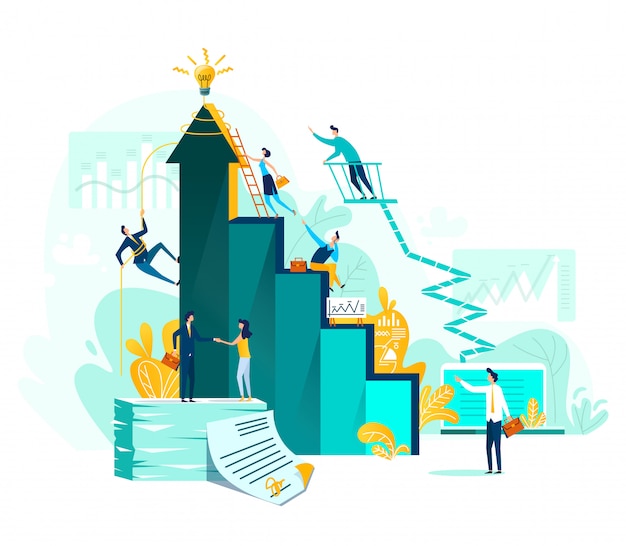 Savjet 4 : Tvrtke bi trebale biti svjesne dodane vrijednosti i mogućnosti koje digitalizacija donosi , a prilikom provođenja edukacija o novom rješenju vrijedi ustrajno ponavljati i učvršćivati zaposlenicima što će dobiti implementacijom.
Test 

1. što je poslovni model?
    a. Riječ je o dugoročnom planu povećanja operativne dobiti poduzeća.
b. To je kratkoročni plan povećanja operativne dobiti poduzeća
c. Ništa od navedenog

2. Vrste poslovnih modela su :
a. Strateški
b. Sektorski
c. Horizontalno

3. Kriteriji za osnovni tip organizacijske strukture uključuju :
a. Ravna struktura
b. Linearna struktura
c. Struktura temeljena na zadatku
Jedan od najvećih izazova digitalizacije je ?
a. Brzina i fleksibilnost
b. Sporost i shematičnost operacija
c. Ništa od navedenog 

Jaki skrótem określa się „biznesową strategię cyfryzacji”?
a. DBS .
b. DDS
c. ABS
Test 

1. što je poslovni model?
  a. To je dugoročni plan povećanja operativne dobiti poduzeća .
  b. To je kratkoročni plan povećanja operativne dobiti poduzeća
  c. Ništa od navedenog

2. Vrste poslovnih modela su :
a. Strateški
b. Sektorski
c. Horizontalno

3. Kriteriji za osnovni tip organizacijske strukture uključuju :
a. Ravna struktura
b. Linearna struktura
c. Struktura temeljena na zadatku
Jedan od najvećih izazova digitalizacije je ?
a. Brzina i fleksibilnost
b. Sporost i shematičnost operacija
c. Ništa od navedenog 

Jaki skrótem określa się „biznesową strategię cyfryzacji”?
a . DBS .
b. DDS
c. ABS
CJELINA 1.: Osnove državnih potpora
ODJELJAK 1.4.: Gdje pronaći informacije?
Korisni linkovi:
Hvala vam !